UJI STABILITAS KOPIGMENTASI ASAM SITRAT ANTOSIANIN EKSTRAK ETANOL KULIT BUAH NAGA MERAH (Hylocereus costraricensis) PADA BERBAGAI pH DAN TEMPERATUR

Lilis Tuslinah*,  Rizka Akmalia Sri Isnaeni, Hendy Suhendy
Prodi S1 Farmasi Sekolah Tinggi Ilmu kesehatan Bakti Tunas Husada Tasikmalaya
Jalan Cilolohan No. 36, Kota Tasikmalaya, 46115. Telepon/Fax : (0265) 334740-Fax (0265)327224
Email: lilistuslinah@yahoo.com
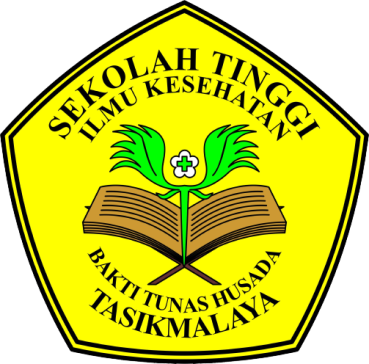 ABSTRAK
Buah naga termasuk dalam kelompok tanaman kaktus atau family Cactaceae dan subfamily Hylocereanea. Buah naga termasuk dalam genus Hylocereus. Antosianin merupakan pewarna yang tersebar luas dalam tumbuhan. Penelitian ini dilakukan untuk mengetahui stabilitas antosianin antar ekstrak etanol kulit buah naga (Hylocereus costaricensis) yang terkopigmentasi asam sitrat pada saat maserasi dengan yang tidak terkopigmentasi asam sitrat pada perbedaan pH dan temperatur. Kulit buah naga diekstraksi secara maserasi dengan pelarut etanol 96% dan HCl 1% (9:1) dengan 2 perlakuan tanpa kopigmentasi dan dengan kopigmentasi dengan konsentrasi 1%, 1,1%, dan 1,2%. Berdasarkan hasil penenlitian dapat disimpulkan bahwa, penambahan kopigmen asam sitrat dengan berbagai konsentrasi, pada saat maserasi berpengaruh secara signifikan terhadap stabilitas antosianin yang dipengaruhi interval hari pada masing-masing pH yaitu pH 3, pH 4, pH 6, pH 8, namun jika dibandingkan pada semua kondisi % nilai retensi warna antosianin hari ke 25 menunjukan perbedaan yang signifikan pada interval hari ke 25 yang terkopigmentasi asam sitart 1,2% memiliki stabilitas yang lebih baik dibandingkan dengan yang lain. Pengaruh kopigmen asam sitrat pada kondisi pH 3 yang dipengaruhi suhu 30℃ yang terkopigmentasi dan 40℃ yang terkopigmentasi menunjukan perbedaan yang signifikan, dimana antosianin terkopigmentasi memiliki nilai % retensi warna yang lebih besar dibandingkan antosianin yang tidak terkopigmentasi, sehingga dengan adanya asam sitrat dapat menstabilkan antosianin yang dipengaruhi temperature.
 
Kata kunci: Kulit Buah Naga, Antosianin, Kopigmentasi, pH, Temperatur
pendahuluan
Metode penelitian
Antosianin merupakan pigmen yang berwarna kuat dan larut dalam air. Perbedaan warna antosianin pada berbagai macam buah tergantung pada berbagai faktor, terutama jenis antosianin dan konsentrasinya. Faktor-faktor yang mempengaruhi stabilitas antosianin yaitu oksigen, pH, enzim, cahaya, suhu, oksidator, penyimpanan (Lestario, 2017).
Berdasarkan hasil penelitian oleh Silviani (2019) stabilitas antosianin ekstrak etanol kulit buah honje laka dapat ditingkatkan dengan adanya asam tartrat dengan perbandingan 1:75 dengan diperoleh absorbansi tertinggi yaitu 0,596 dari beberapa variasi konsentrasi asam tartrat yang ditambahkan. Asam tartrat sebagai kopigmen tidak berpengaruh secara signifikan terhadap stabilitas antosianin yang dipengaruhi masing-masing pH yaitu pH 2, pH 4, pH 6, dan pH 8, namun jika dibandingkan pada semua kondisi pH, nilai retensi warna antosianin pada pH 2 menunjukan perbedaan yang signifikan, dimana antosianin pada pH 2 memiliki stabilitas yang lebih baik dibandingkan pada pH 4, pH 6, pH 8.
Penelitian ini bertujuan untuk dilakukannya kopigmentasi antosianin pada saat maserasi pada kulit buah naga merah dan dilakukan pengujian stabilitas terhadap pengaruh perbedaan pH dan temperature, perlakuan dengan kopigmentasi saat maserasi diharapkan dapat mencegah kerusakan warna antosianin dari ekstrak etanol kulit buah naga yang dipengaruhi pH dan temperature.
HASIL penelitian
Tabel 1. Hasil Uji Kualitatif Flavonoid dan Antosianin
Tabel 3. Hasil Rendemen yang terkopigmentasi dan yang tidak terkopigmentasi
Tabel 4. Hasil Rata-Rata Antosianin Total
Tabel 2. Hasil Penentuan Mutu Simplisia Kulit Buah Naga Merah
Tabel 5. % Retensi Warna Antosianin pada Berbagai pH
Tabel 6. Retensi Warna Antosianin pada Berbagai Suhu
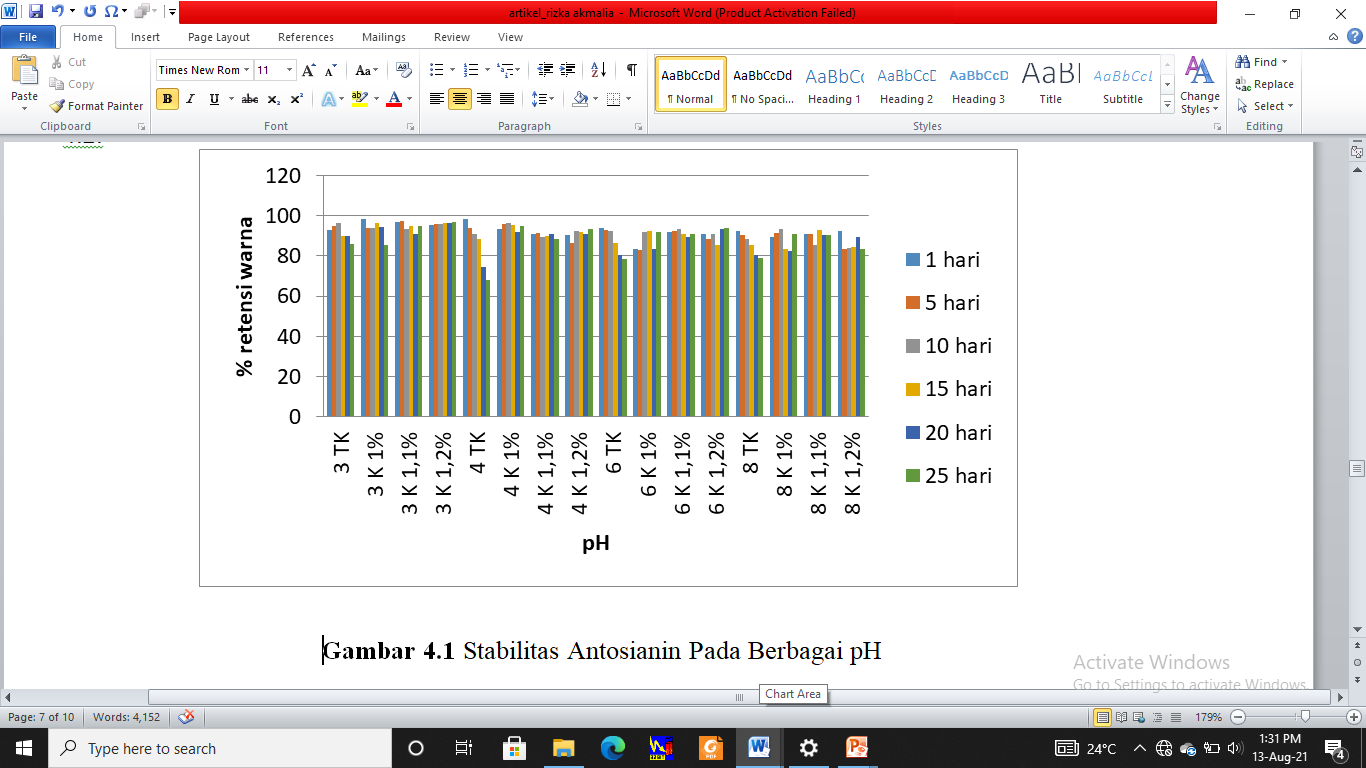 kesimpulan
Gambar 1. Stabilitas Antosianin Pada Berbagai pH
Dapat disimpulkan bahwa antosianin pada pH 3 yang terkopigmentasi asam sitrat 1,2% memiliki stabilitas yg lebih baik dibandingkan dengan pada pH 4, pH 6, dan pH 8. 
Pada pengaruh kopigmentasi asam sitrat pH 3 yang dipengaruhi suhu 30℃ lebih stabil dibandingkan dengan suhu 40℃, sedangkan pada suhu 80℃ diperoleh nilai retensi warna meningkat, antosianin terkopigmentasi menunjukan % nilai retensi warna yang lebih besar dibandingkan dengan antosianin yang tidak terkopigmentasi, sehingga dengan adanya asam sitrat dapat menstabilkan antosianin yang dipengaruhi oleh suhu.
Keterangan :  K = Kopigmen TK = Tanpa Kopigmen
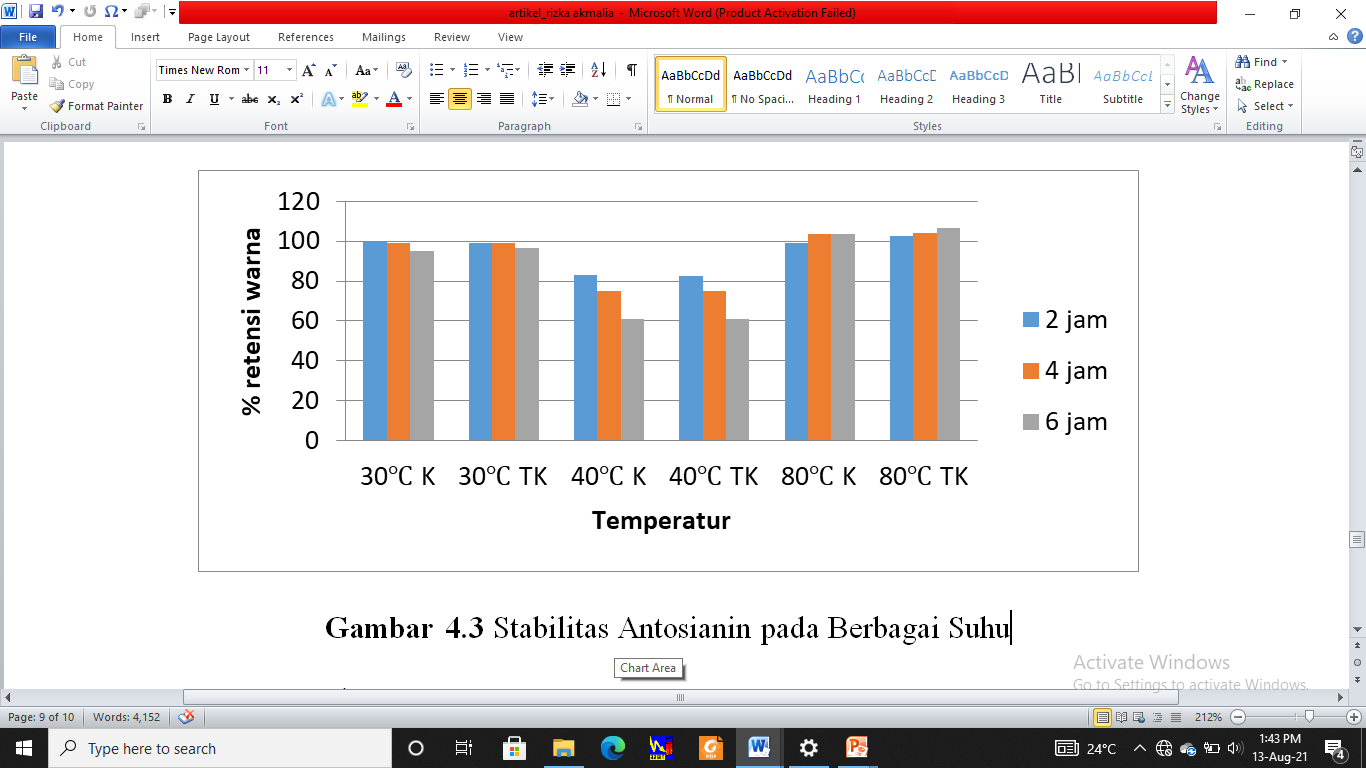 Daftar pustaka
Lestario LN (2017). Antosianin Sifat Kimia, Perannya dalam Kesehatan, dan Prospeknya sebagai Pewarna Makanan. Yogyakarta : Gadjah Mada University Press.
Silviani, Desi (2019). Uji Stabilitas Kopigmentasi Zat Warna Antosianin Ekstrak Etanol Kulit Buah Honje Laka (Etlingera elatior (Jack) R.Msm). Skripsi : STIKes BTH Tasikmalaya.
Gambar 2. Stabilitas Antosianin pada Berbagai Suhu